(1) Outline of Model.
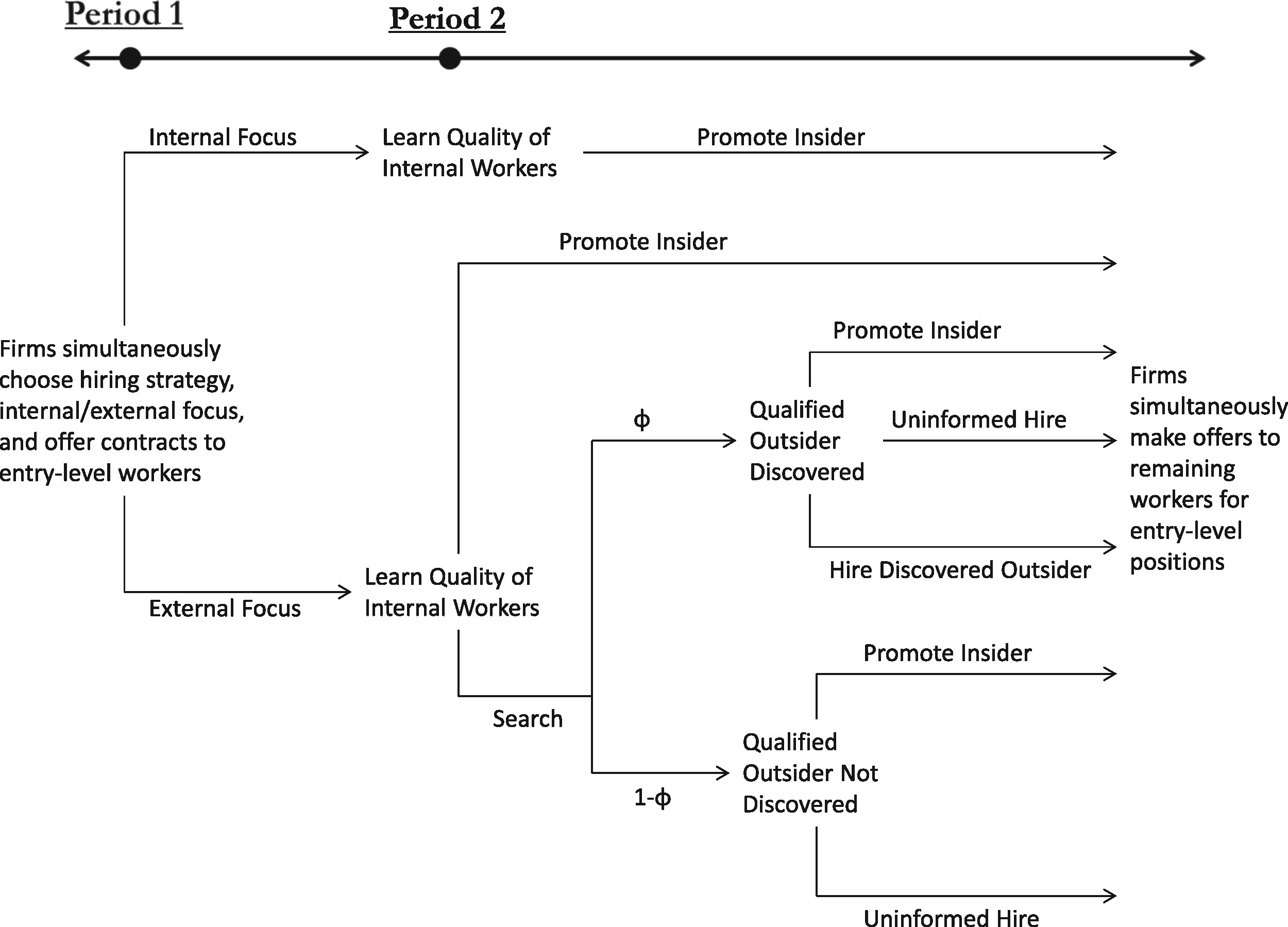 J Law Econ Organ, Volume 33, Issue 1, March 2017, Pages 28–67, https://doi.org/10.1093/jleo/eww019
The content of this slide may be subject to copyright: please see the slide notes for details.
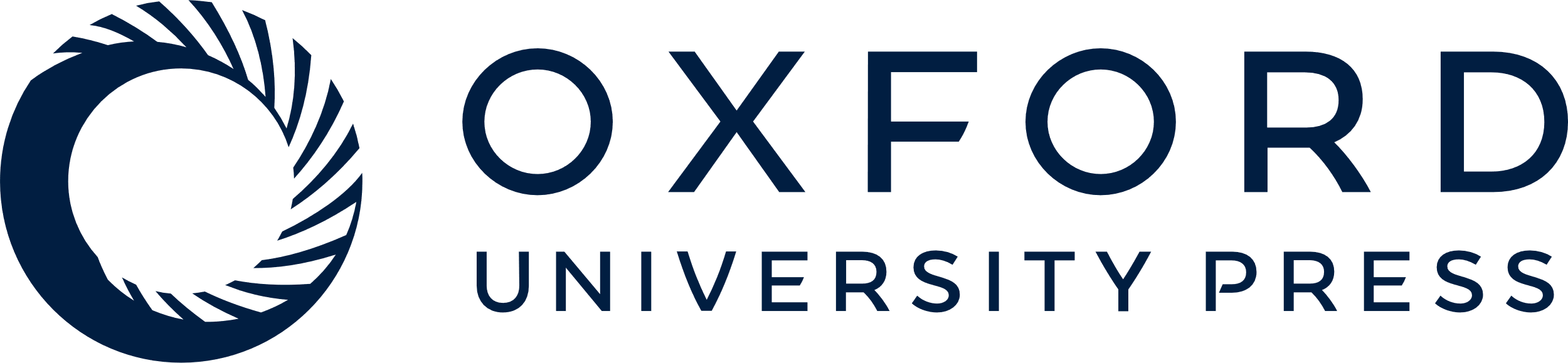 [Speaker Notes: (1) Outline of Model.


Unless provided in the caption above, the following copyright applies to the content of this slide: © The Author 2016. Published by Oxford University Press on behalf of Yale University. All rights reserved. For Permissions, please email: journals.permissions@oup.com]
Figure 2. Entry-Level Wages across Tenure Categories.
Notes: Estimated entry-level wages for workers at internally ...
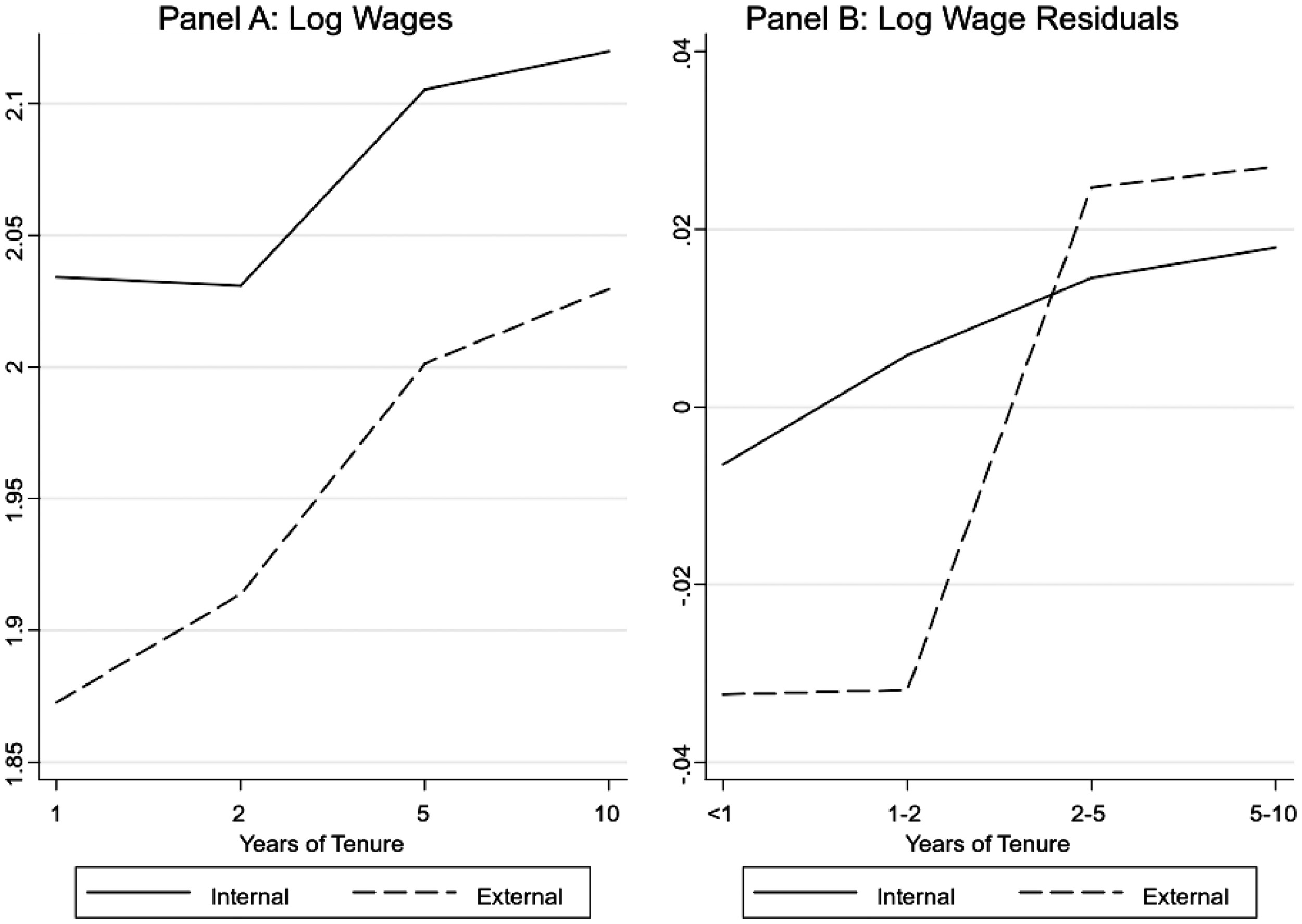 J Law Econ Organ, Volume 33, Issue 1, March 2017, Pages 28–67, https://doi.org/10.1093/jleo/eww019
The content of this slide may be subject to copyright: please see the slide notes for details.
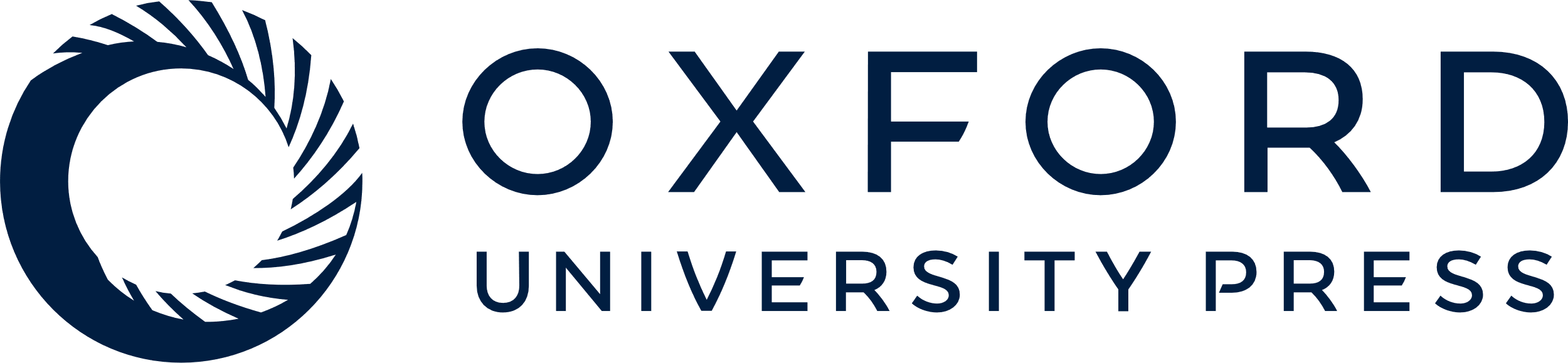 [Speaker Notes: Figure 2. Entry-Level Wages across Tenure Categories.
Notes: Estimated entry-level wages for workers at internally focused and externally focused establishments across the bounded tenure categories. Panel A shows raw difference in log wages without any controls. Panel B shows residuals of a regression of log wages on 6 education dummies, 16 ethnicity dummies, 8 age dummies, a gender dummy, Standard Occupation Classification 2000 (SOC2000) three-digit fixed effects, Standard Industry Classification 2003 (SIC2003) three-digit fixed effects, Government Office Region fixed effects, and the log of establishment size.


Unless provided in the caption above, the following copyright applies to the content of this slide: © The Author 2016. Published by Oxford University Press on behalf of Yale University. All rights reserved. For Permissions, please email: journals.permissions@oup.com]